Marine Remote Sensing
Detection of Floating Marine Litter using Sentinel 2 data
Dimitris Papageorgiou
5 May 2023
Contents
Plastic waste production
Marine plastic litter
Plastic Litter Projects
Spectral Unmixing
Results and discussion
5 May 2023
2
Plastic Waste Production
Plastic production: 348 Mt global , 64.4 Μt in Europe for 2017
About 302 Mt of plastic waste produced every year
About 60% of global waste production ends up in landfill, in Greece: about 80-90%
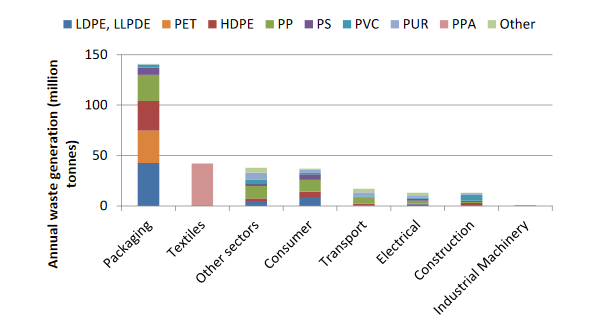 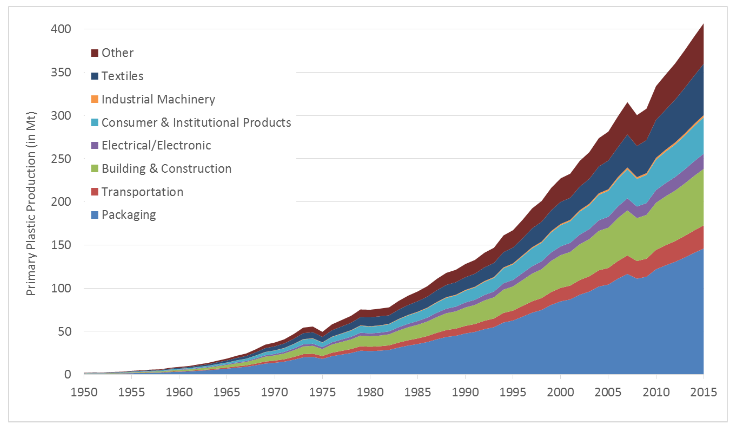 Source: OECD, 2018
Source: Geyer et al, 2017
5 May 2023
3
Marine Plastic Litter
40% of global population lives in  <100 km from the ocean, in Europe <50 km
8.3 Mt of plastic waste (60% floating) estimated to reach the ocean ever year, x2 in 2025
Main sources: rivers, runoff, poor waste management, fishing industry, nautical activities
Increasing production/inputs/concentrations + climate change induced extreme events= need for global monitoring of marine debris
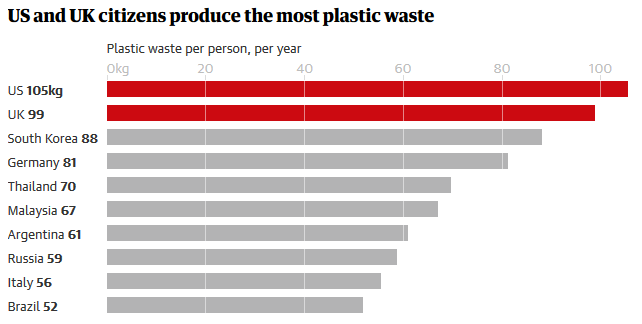 Source: Guardian graphic, data from Law et al, 2020
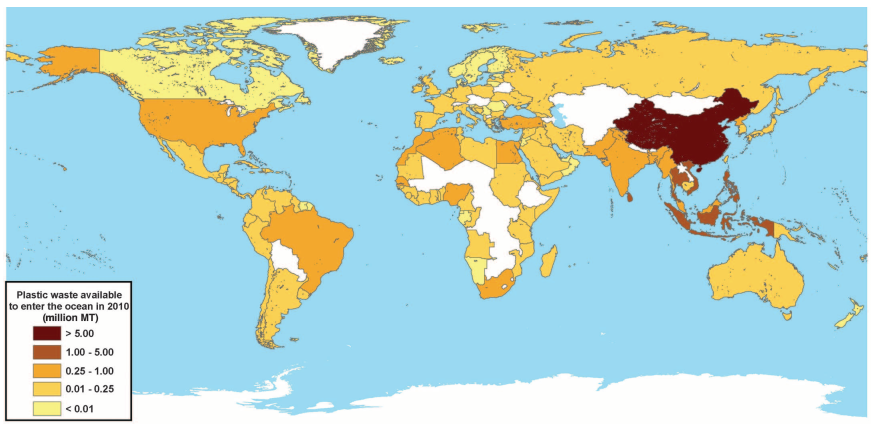 Source: Jambeck et al, 2015
5 May 2023
4
Spectral Properties of Materials
Different surface types such as water, bare ground and vegetation reflect radiation differently in various channels.
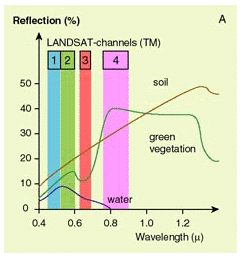 Spectral signature:
The radiation reflected as a function of the wavelength is called the spectral signature of the surface.
Source: ESA Eduspace
5 May 2023
5
Spectral Properties of Plastics
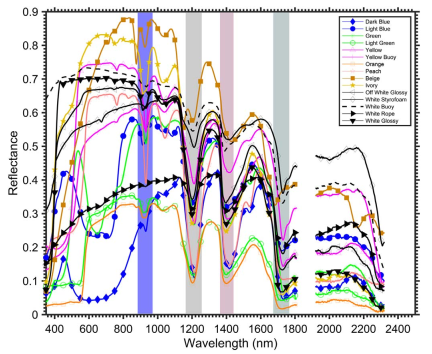 Significant response along the whole range of the EM spectrum
Relatively flat response in VIS/NIR, variability based on colour
Characteristic absorption features in SWIR
Source: Garaba & Dierssen, 2018
5 May 2023
6
Spectral Properties of Plastics
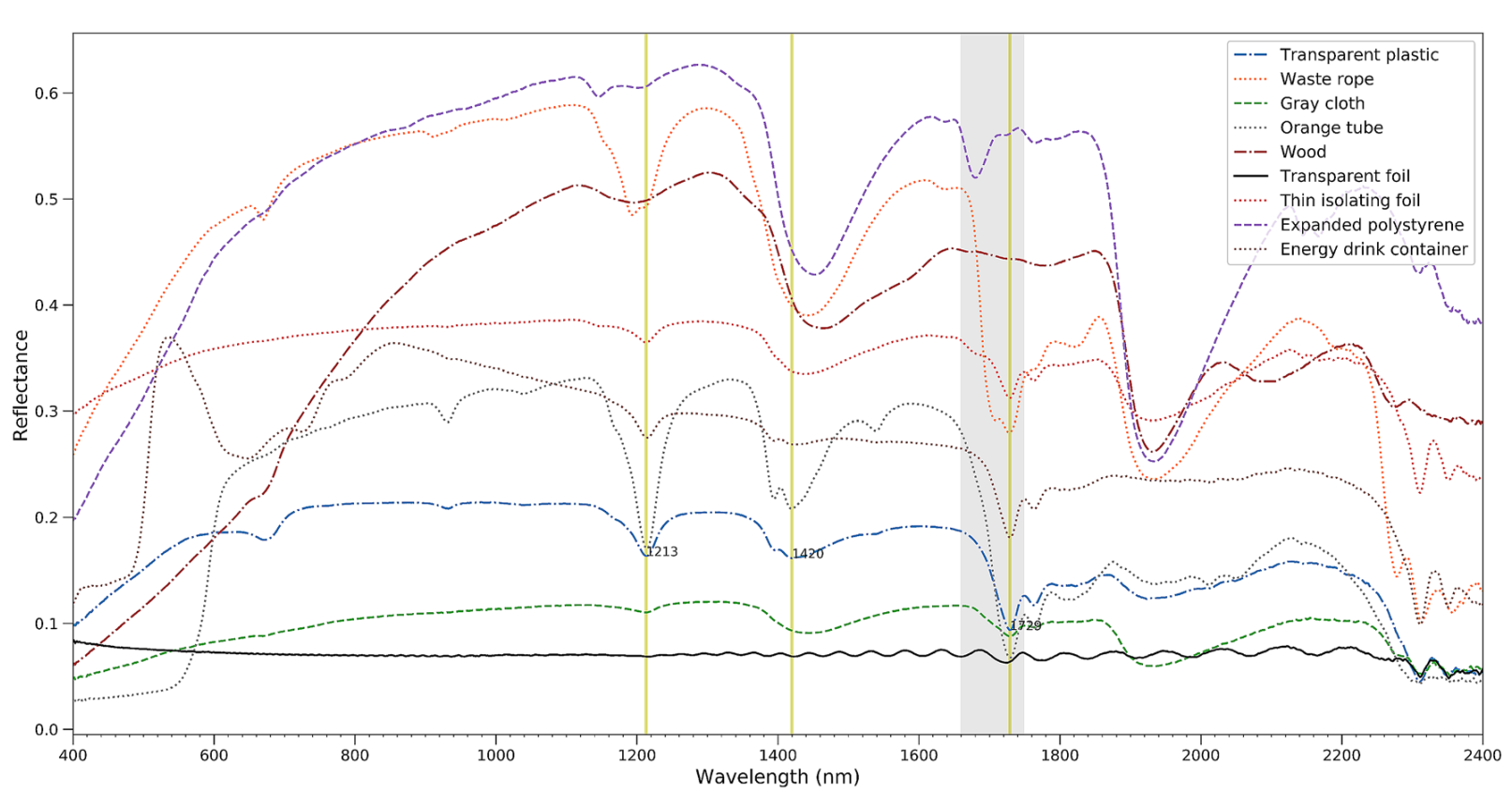 Source: Moshtaghi et al, 2021
5 May 2023
7
Plastic Litter Projects
Exploratory studies using open-access satellite and UAS imagery for the remote detection of floating marine litter (FML) and debris.
Controlled field experiment and data acquisition campaigns using artificial FML and natural debris targets in a realistic marine environment.

Scope: 
to explore the feasibility of detecting floating plastics in the marine environment using UAS and open access satellite missions.
to extract meaningful spectral measurements in near-real scenarios.
to contribute towards the development of a floating marine debris spectral library and detection methodologies
to contribute towards the determination of sensor specifications and requirements for future satellite missions for FML detection
5 May 2023
8
PLP 2018
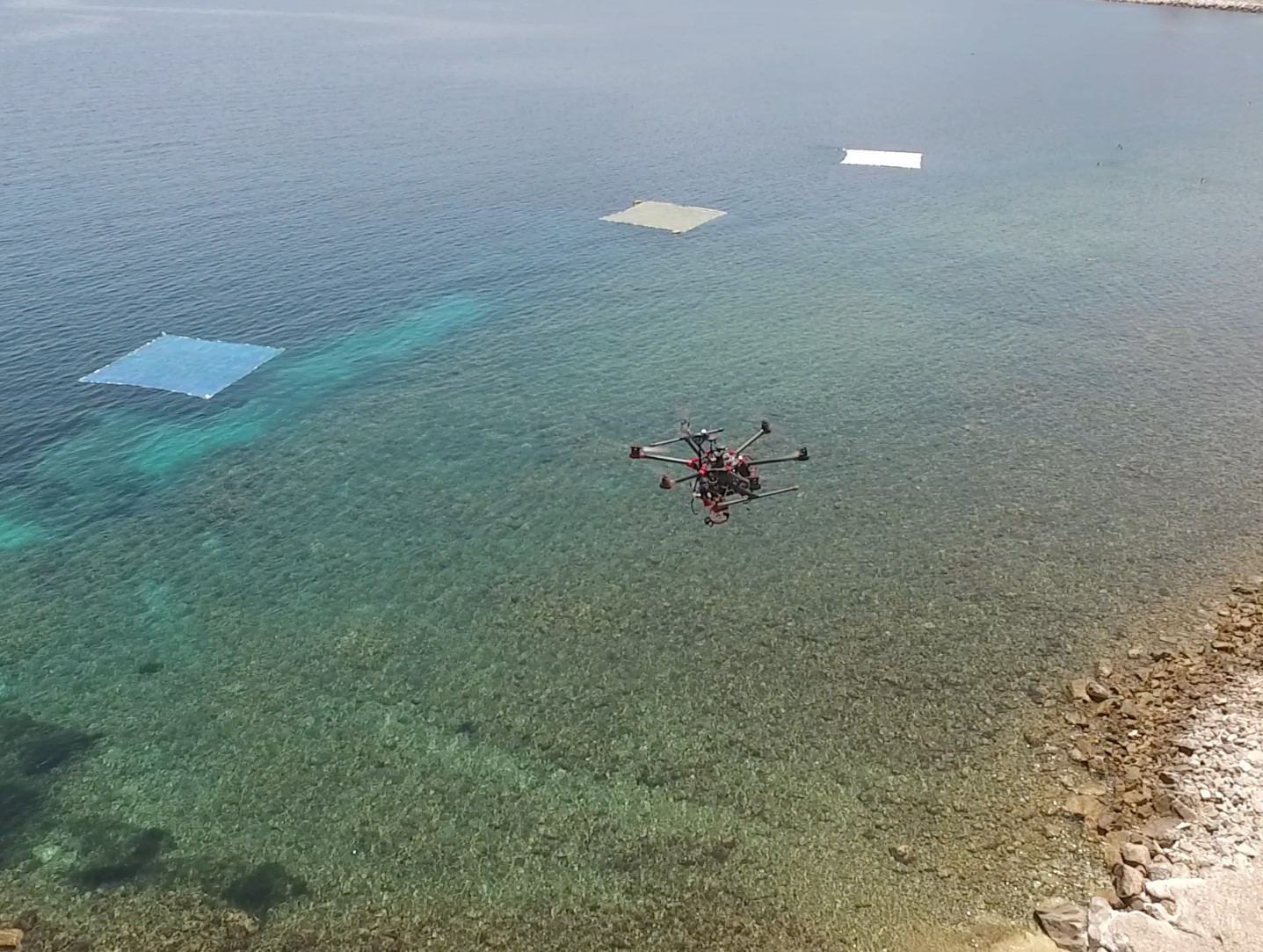 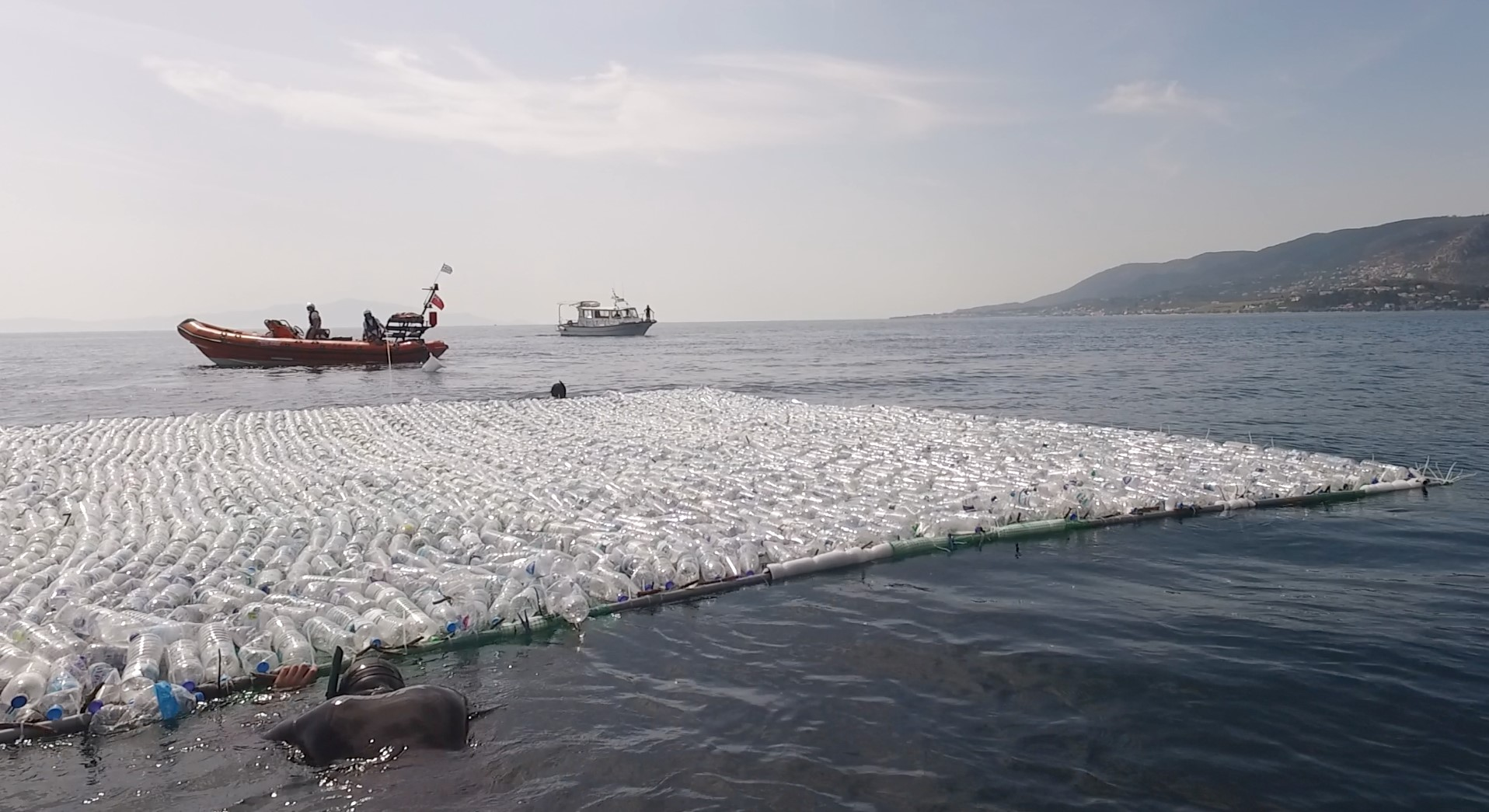 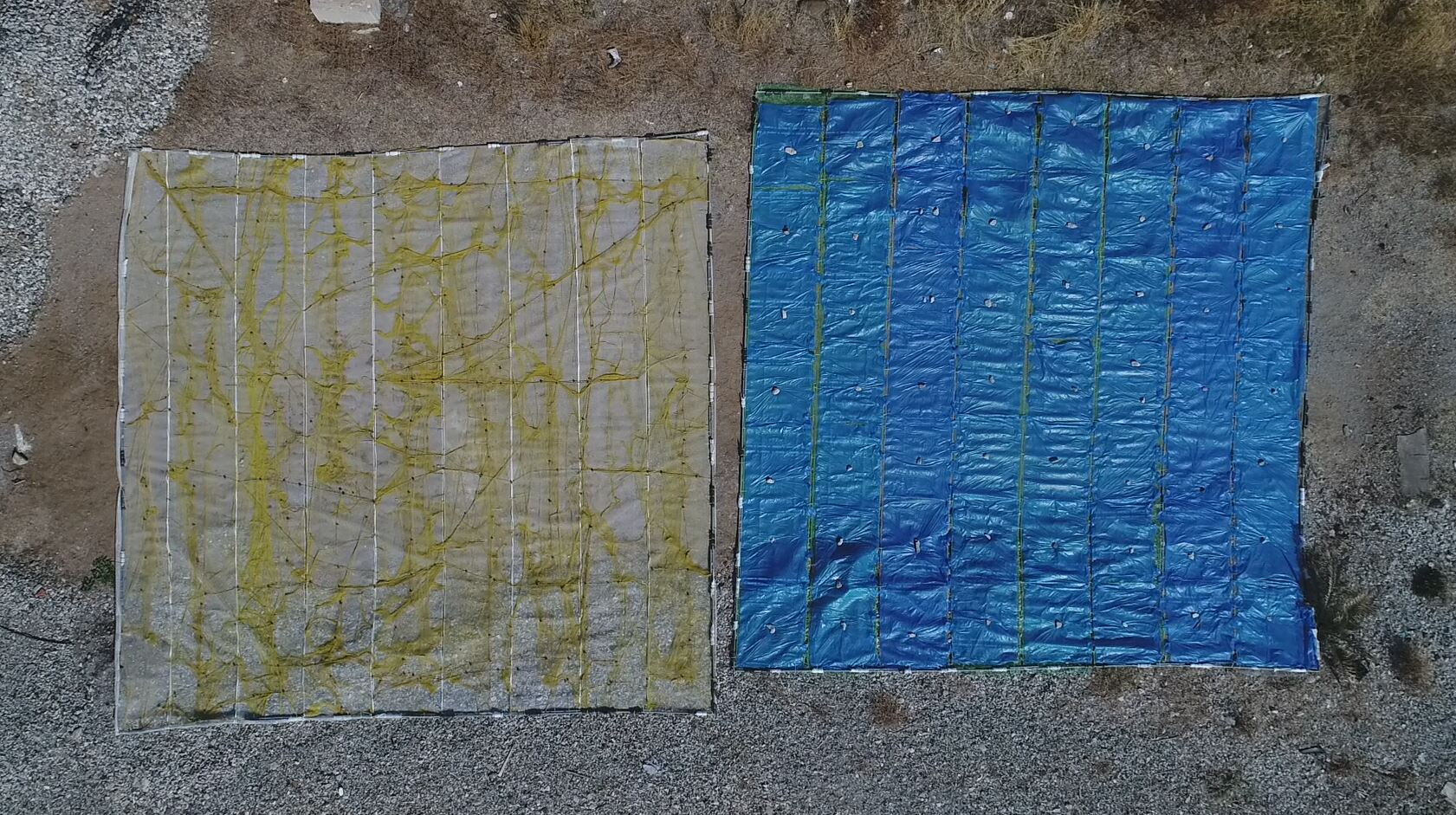 5 May 2023
9
PLP 2018
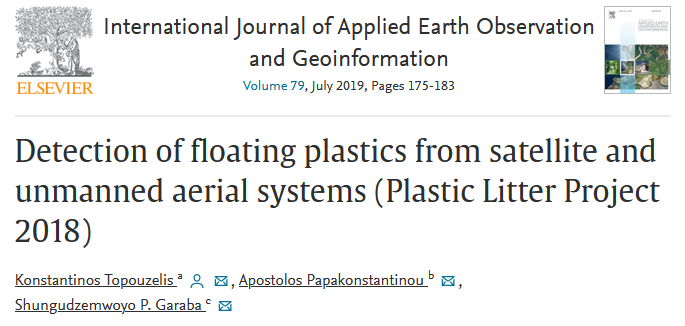 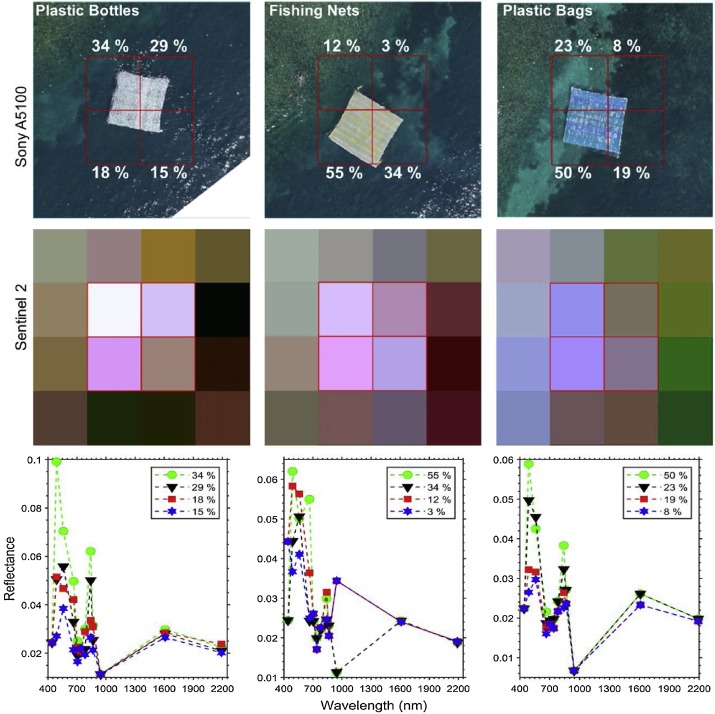 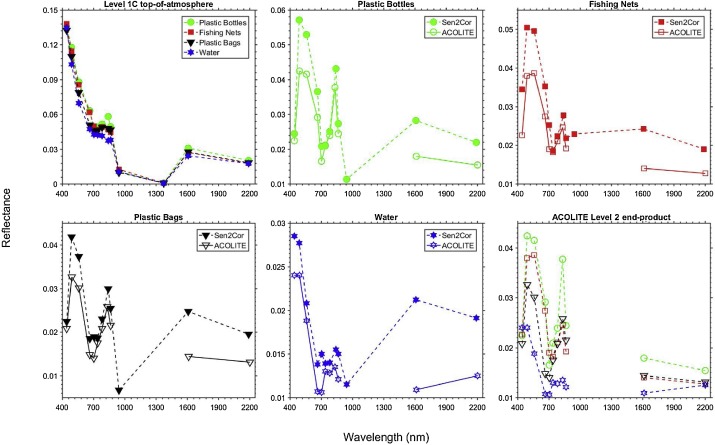 Source: Topouzelis et al. (2019)
5 May 2023
10
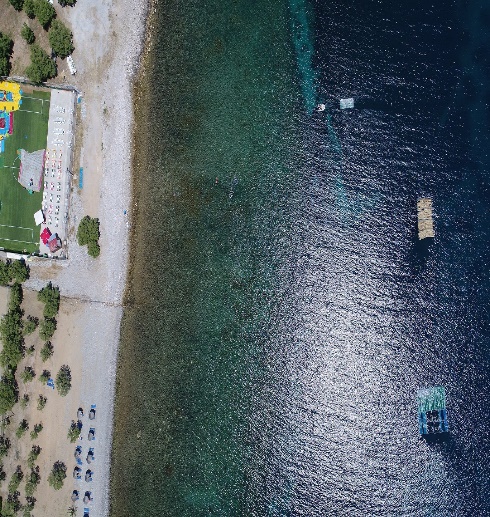 PLP 2019
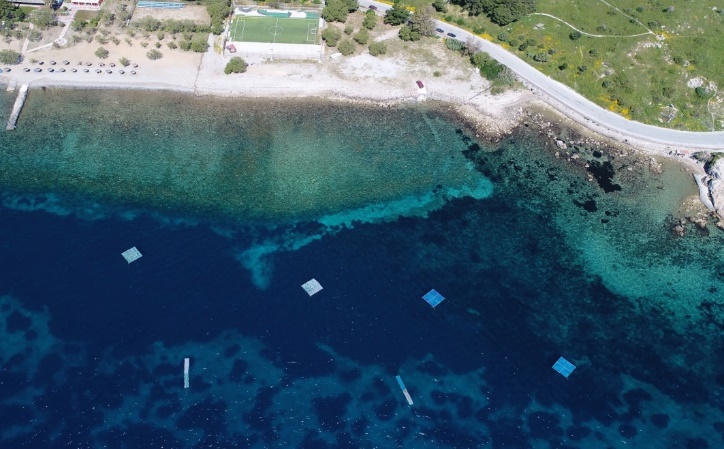 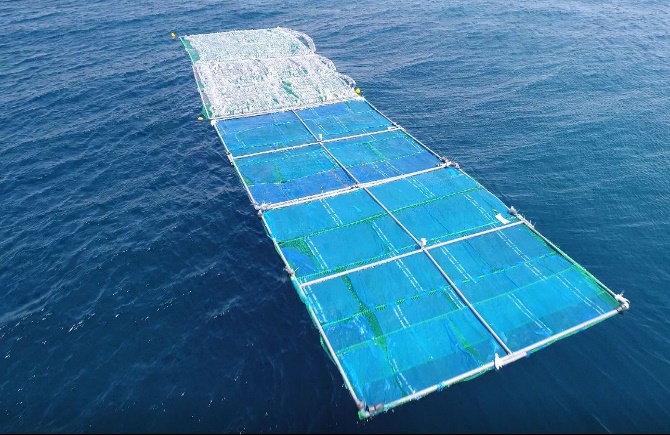 5 May 2023
11
PLP 2019
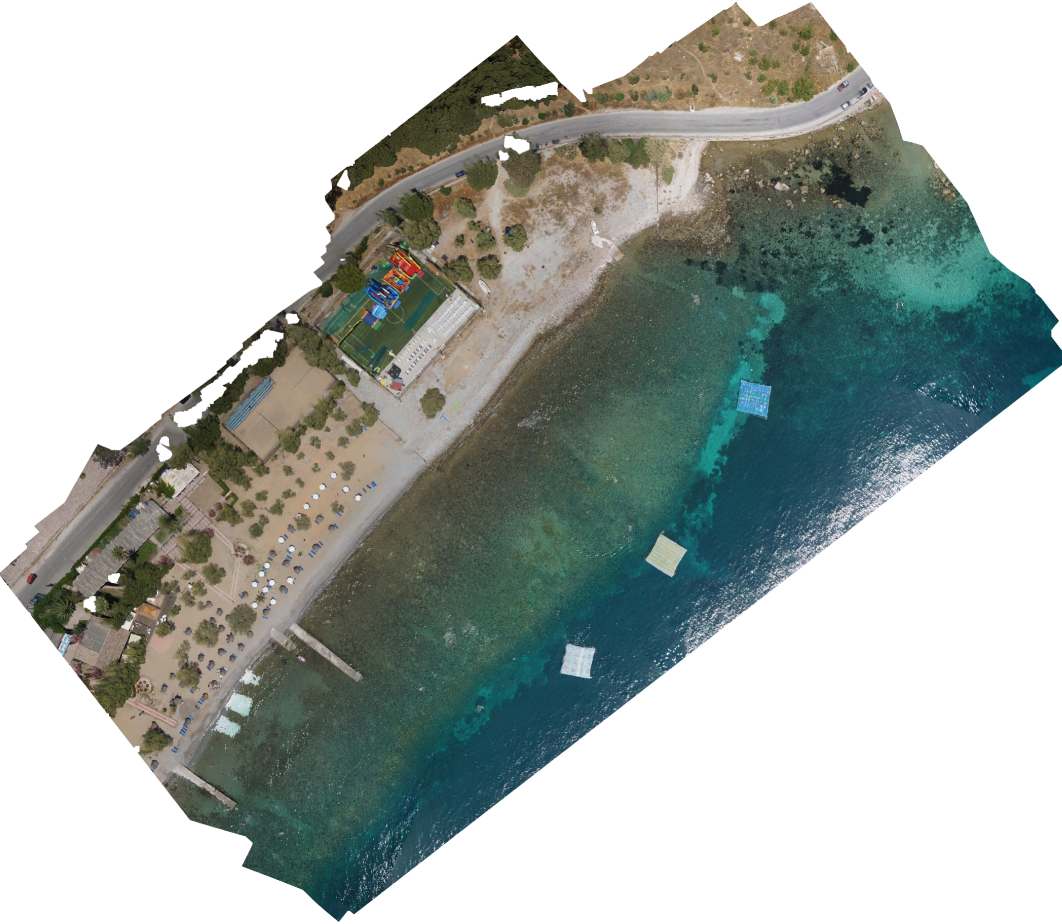 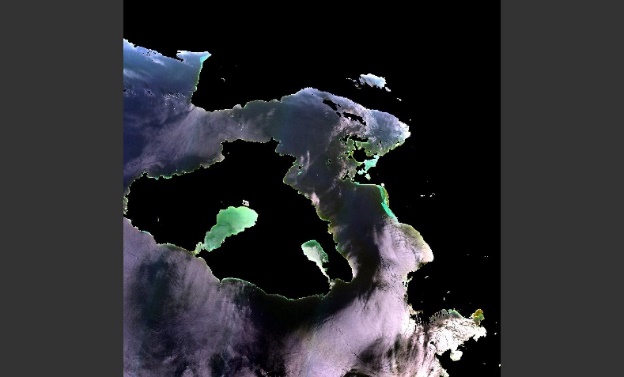 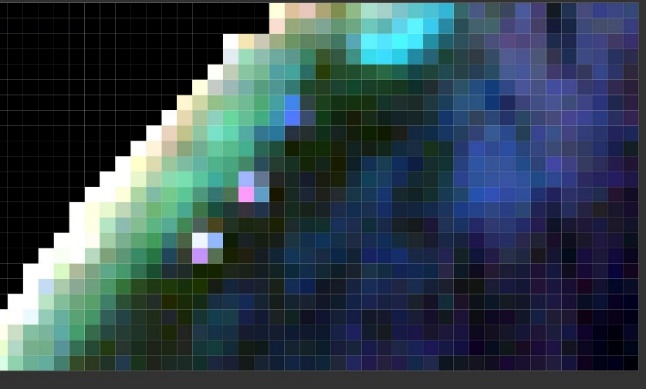 20180607
10x10m targets: clear PET bottles, blue LDPE bags & nylon nets, 100% target coverage
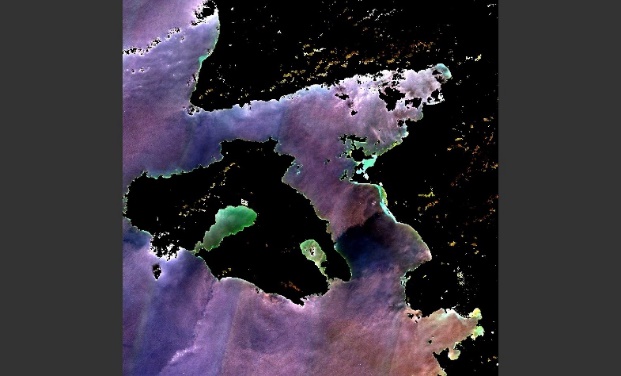 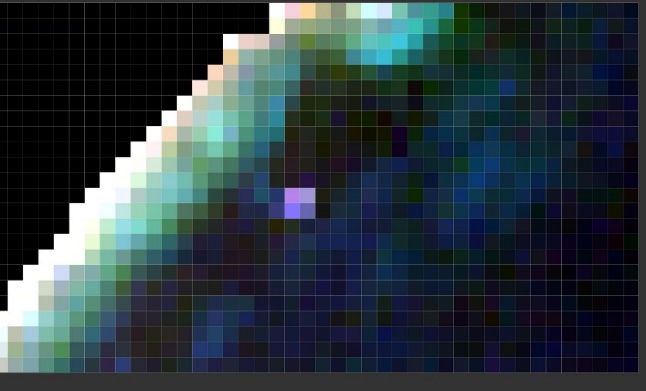 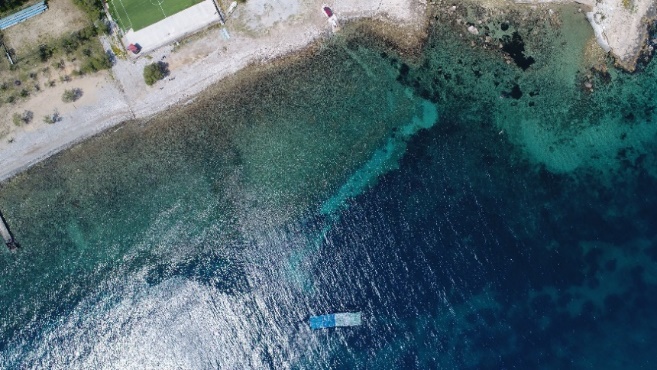 20190418
5x20m target: PET & LDPE, 100% coverage
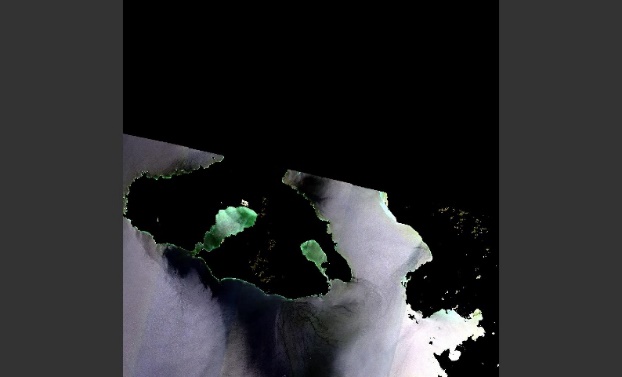 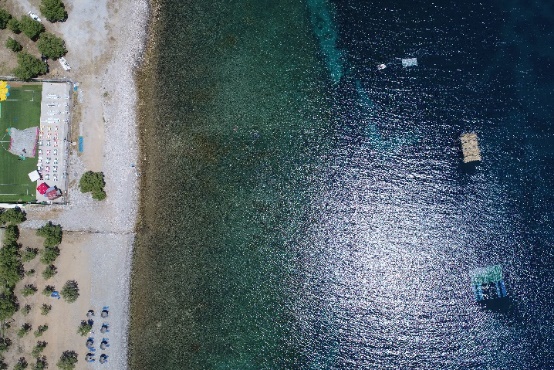 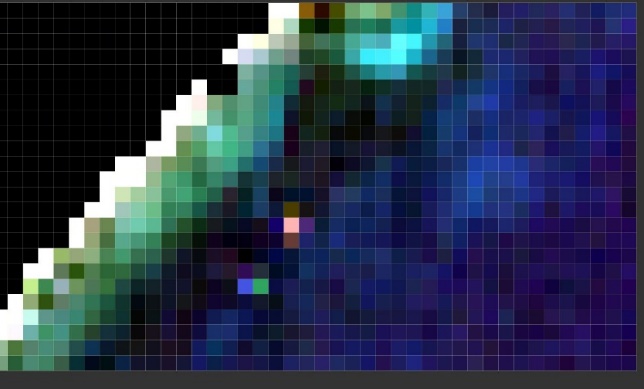 20190607
10x10m target: PET & LDPE, 25% coverage
5x10m: reeds,100%
5 May 2023
12
Linear Spectral Unmixing
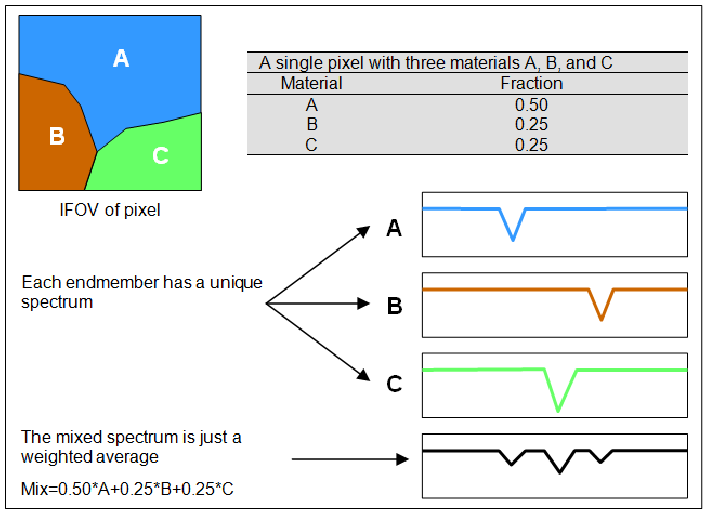 Spectral unmixing: the procedure of decomposing the spectral signature of a mixed pixel into a set of endmembers and their corresponding abundances
Mixed pixel: a pixel whose spectral value is a combination of different spectral signatures
Endmember: a constituent of a mixed pixel with a distinct spectrum
Abundance: percentage of each endmember in a mixed pixel
Source: Kamal and Phinn (2011)
5 May 2023
13
Reversed Spectral Unmixing
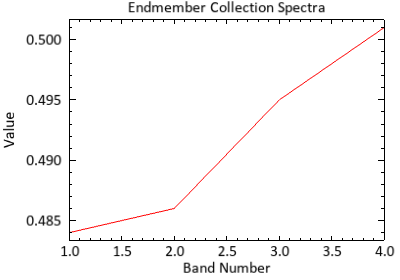 USGS spectral signature for PET
Source: Topouzelis et al. (2020)
5 May 2023
14
Reversed Spectral Unmixing
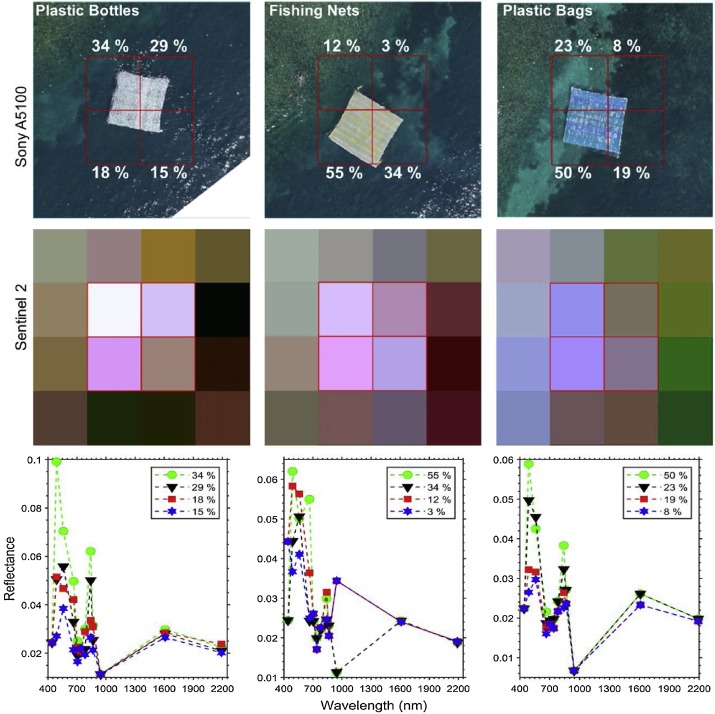 5 May 2023
15
FML detection
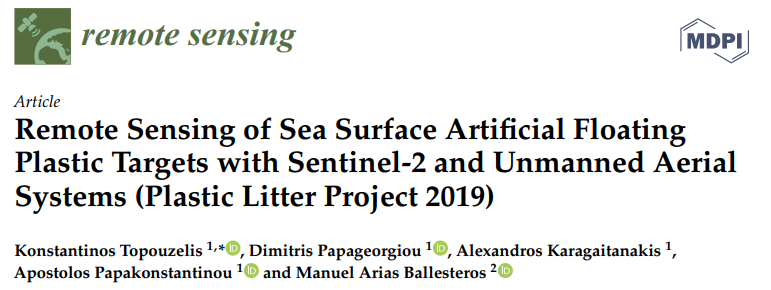 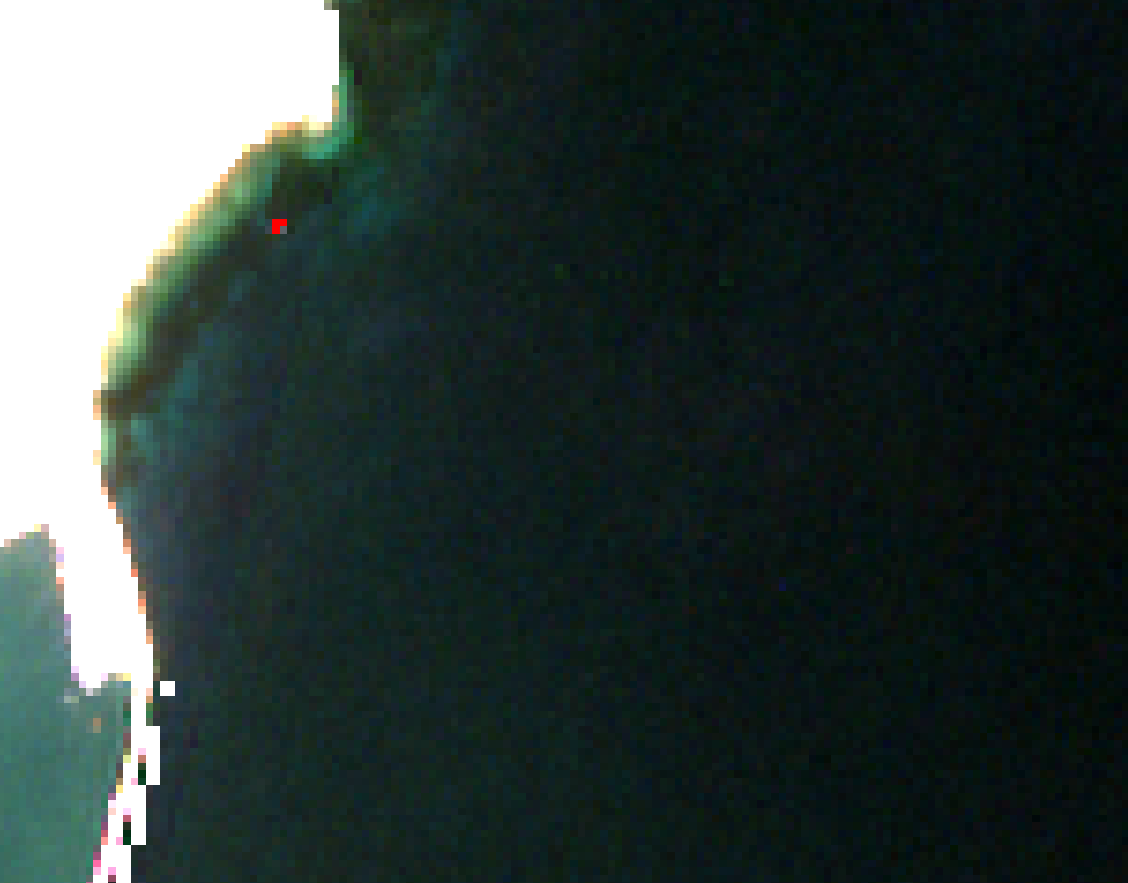 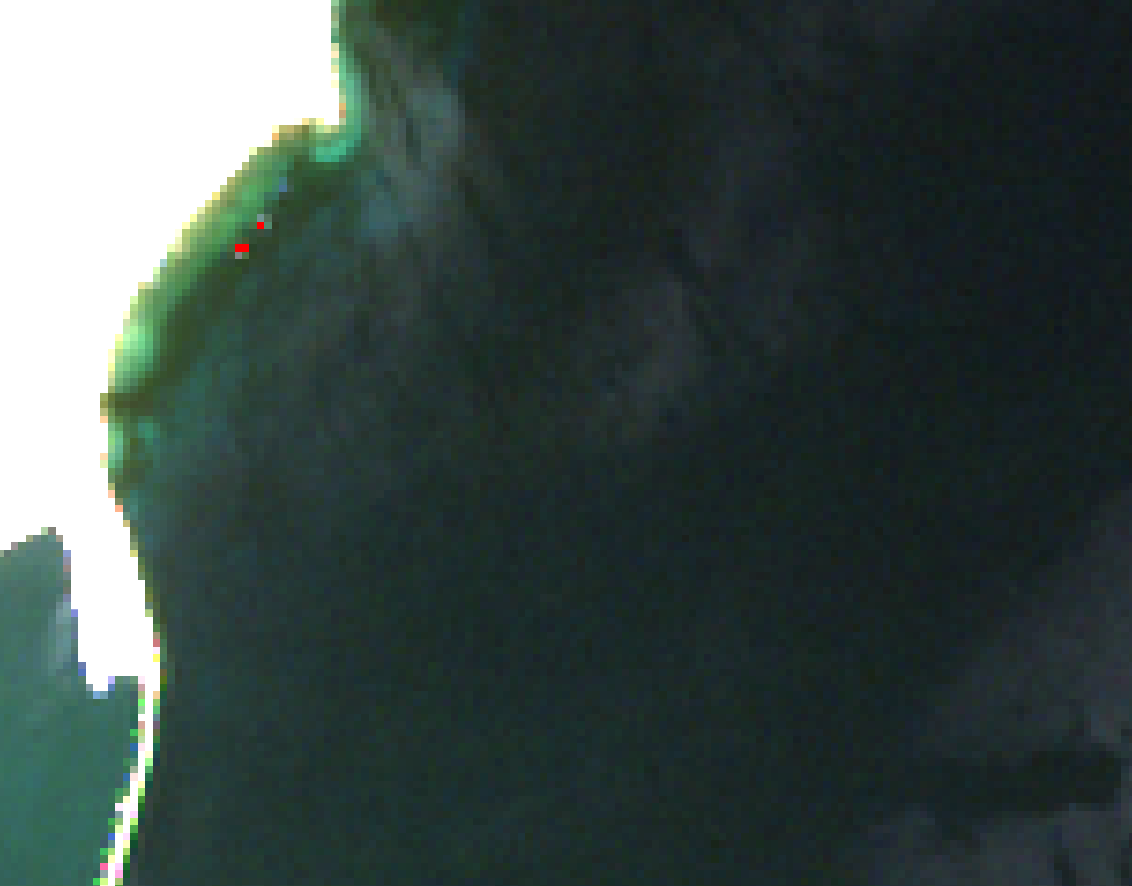 07/06/2018, 10x10 m targets
18/04/2019, 5x20 m target
5 May 2023
16
PLP 2020
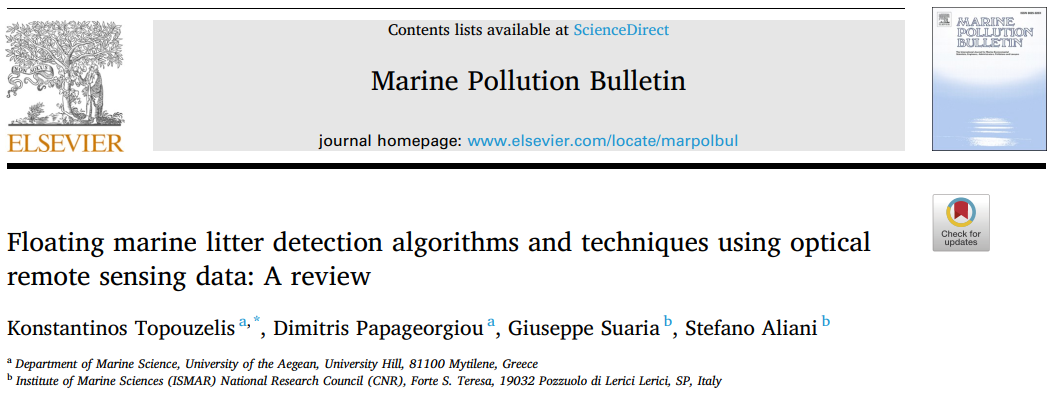 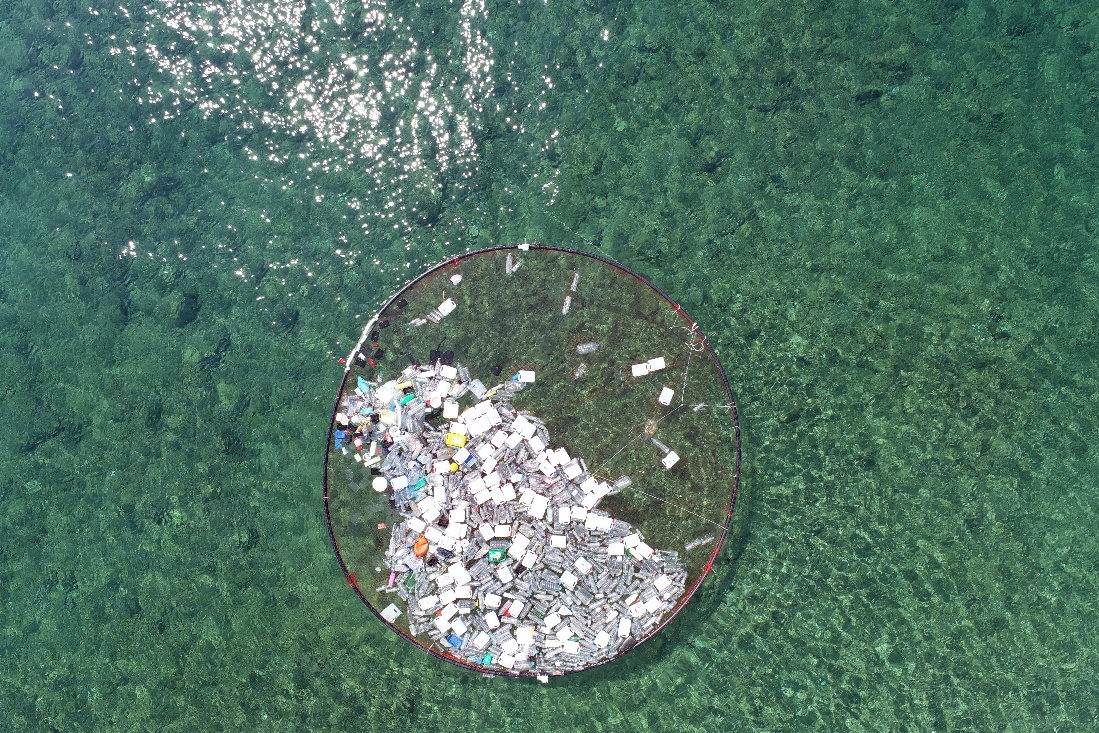 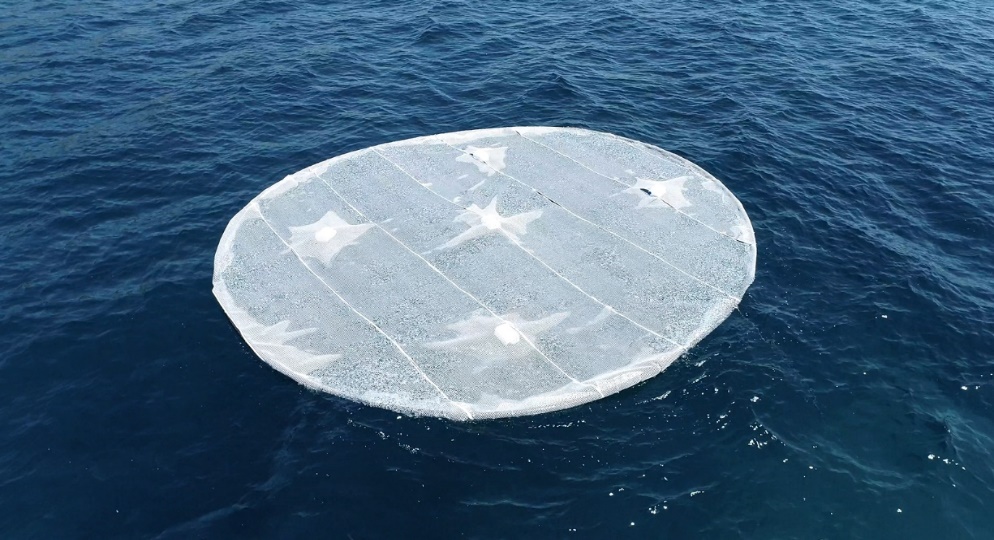 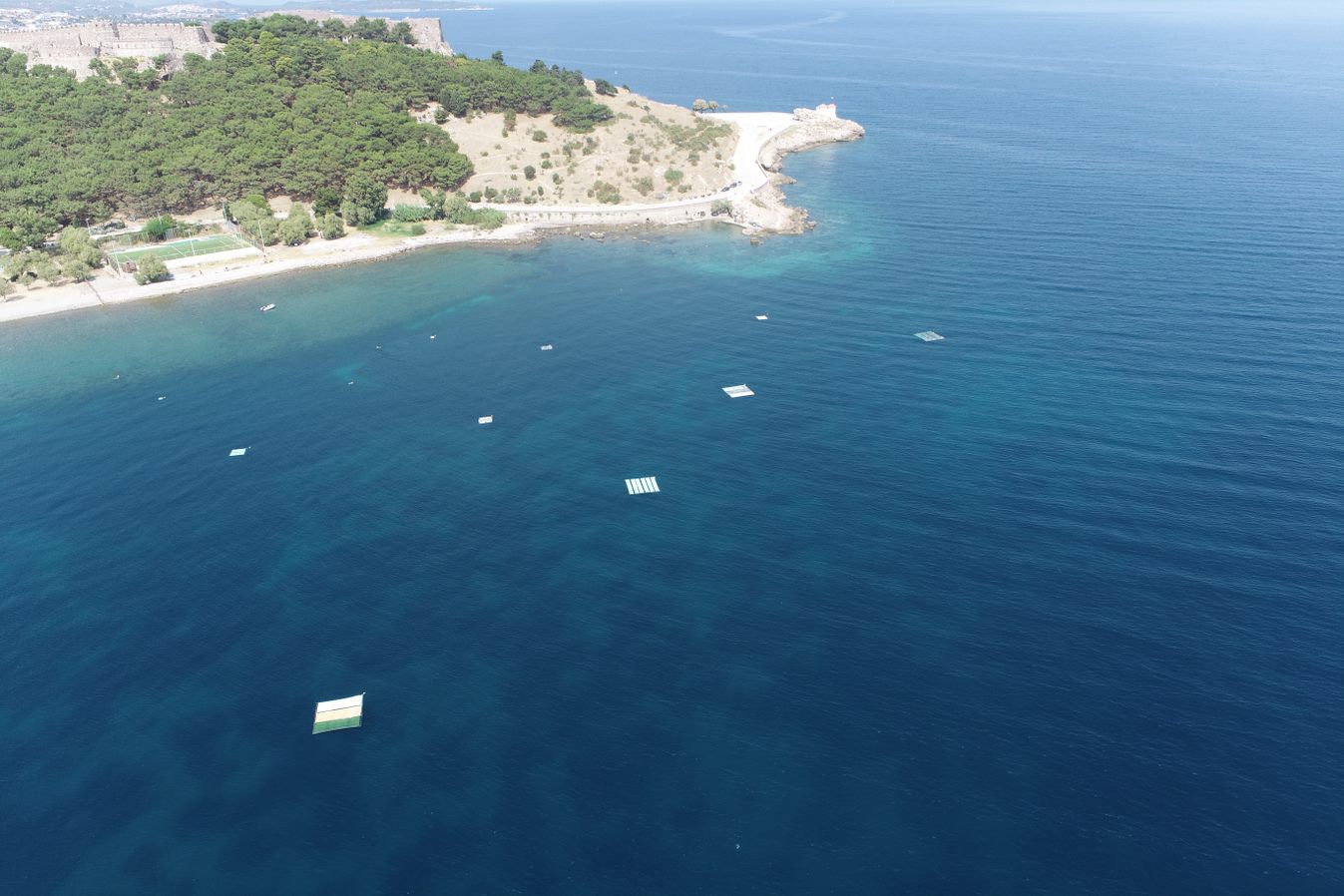 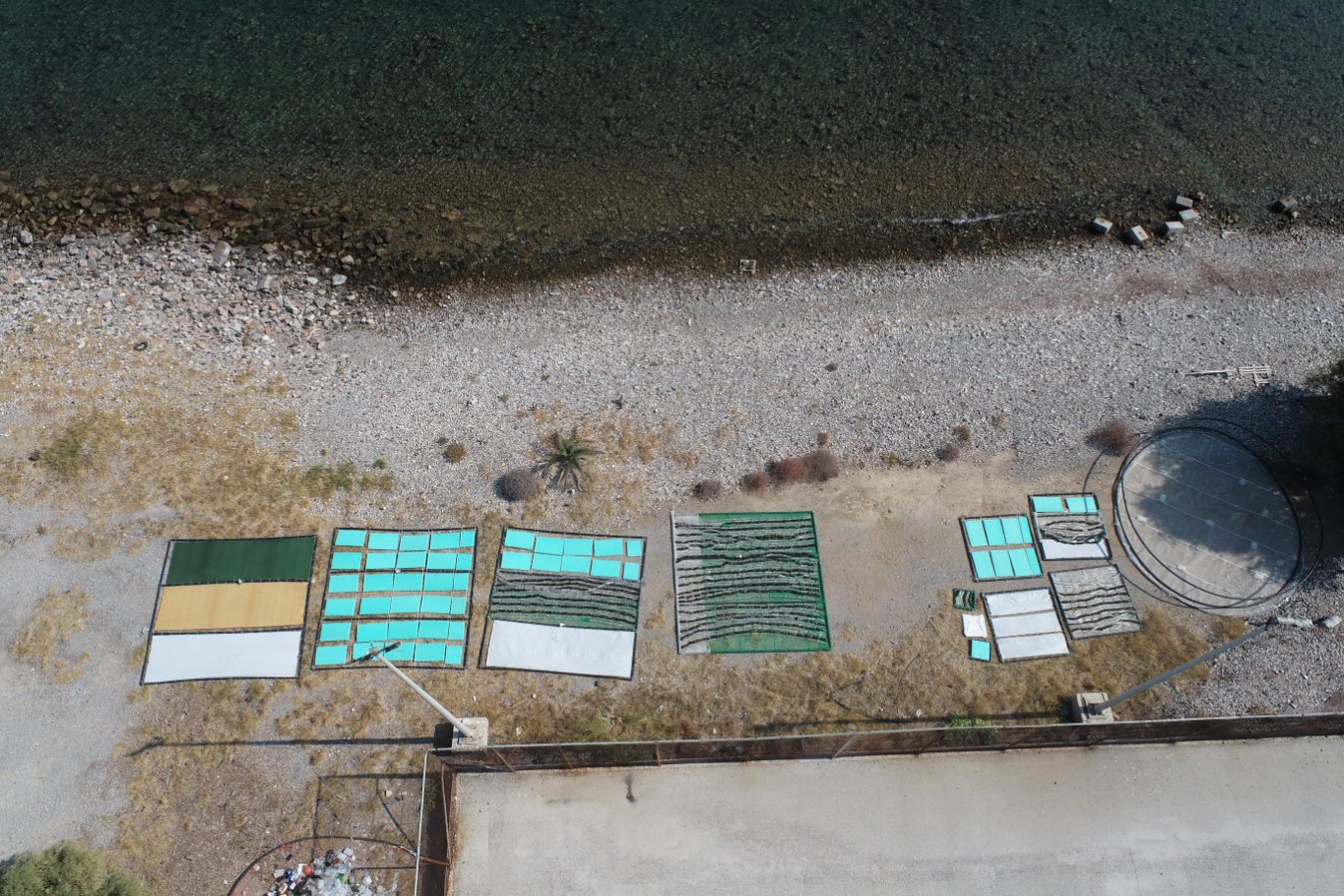 5 May 2023
17
PLP 2021
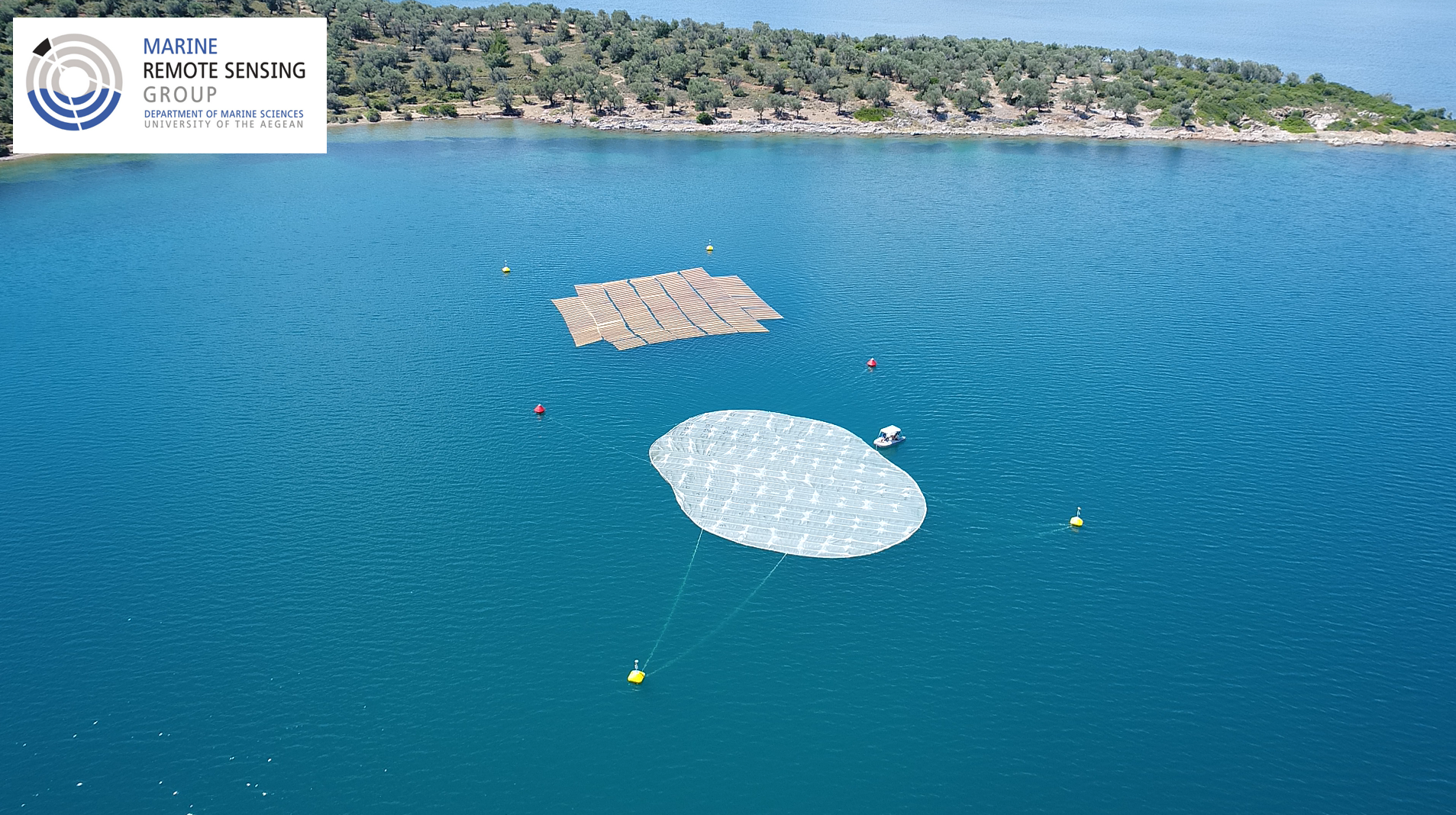 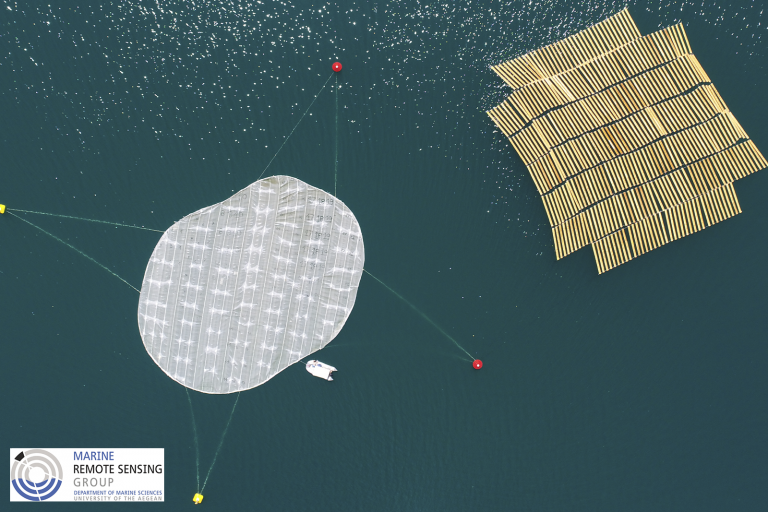 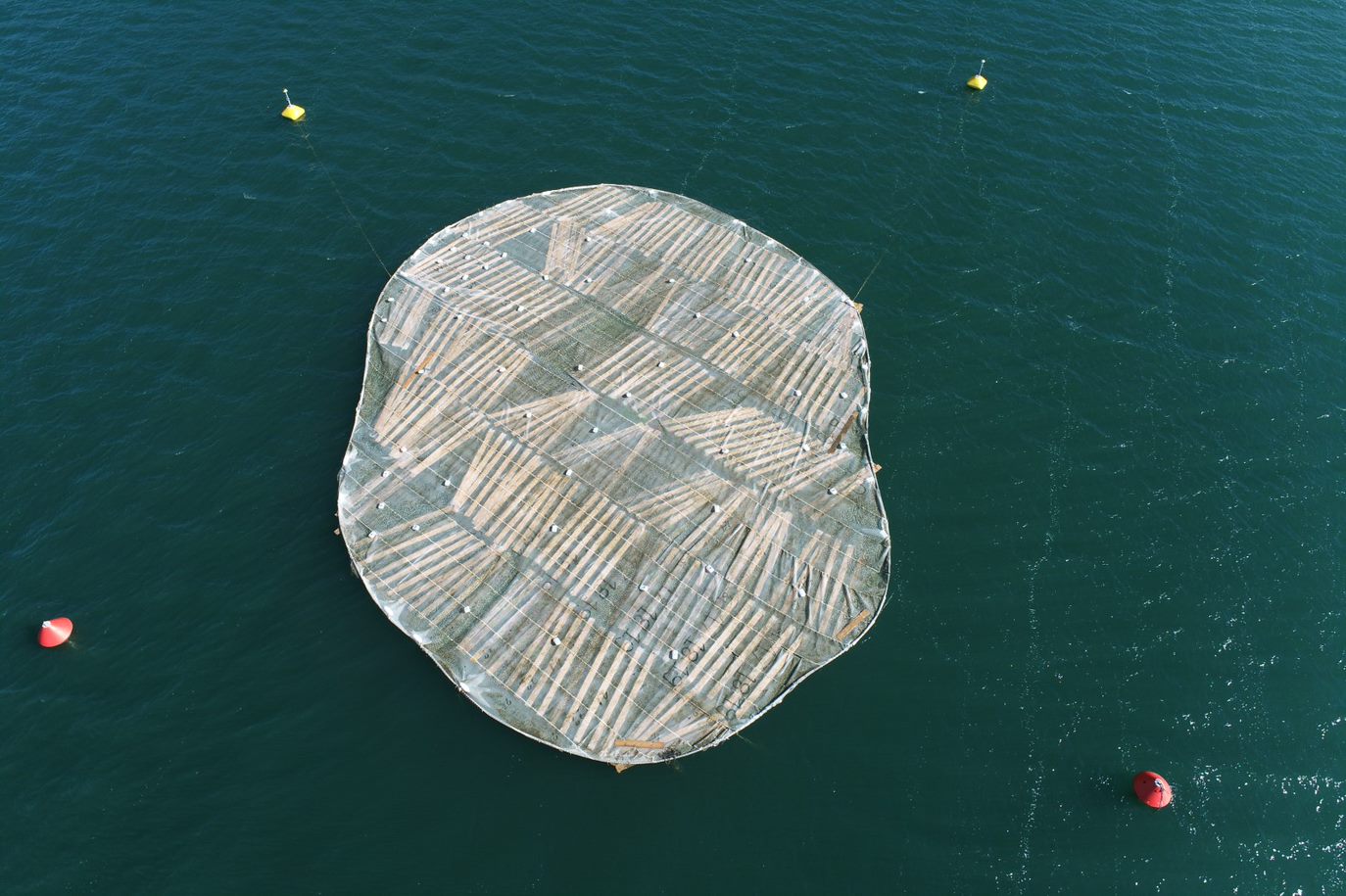 5 May 2023
18
Spectral Characteristics
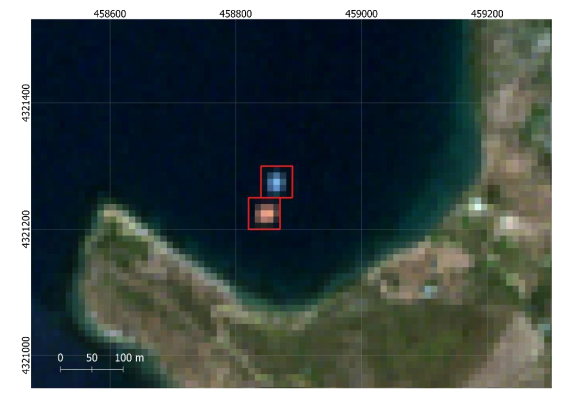 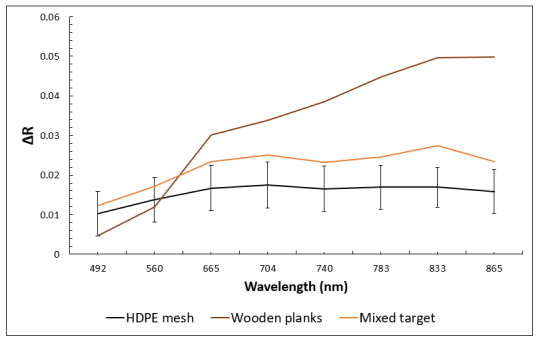 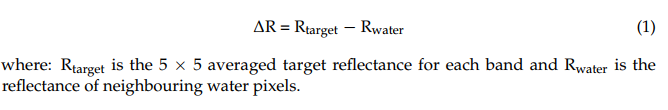 Source: Papageorgiou et al, 2022
Spectral Characteristics
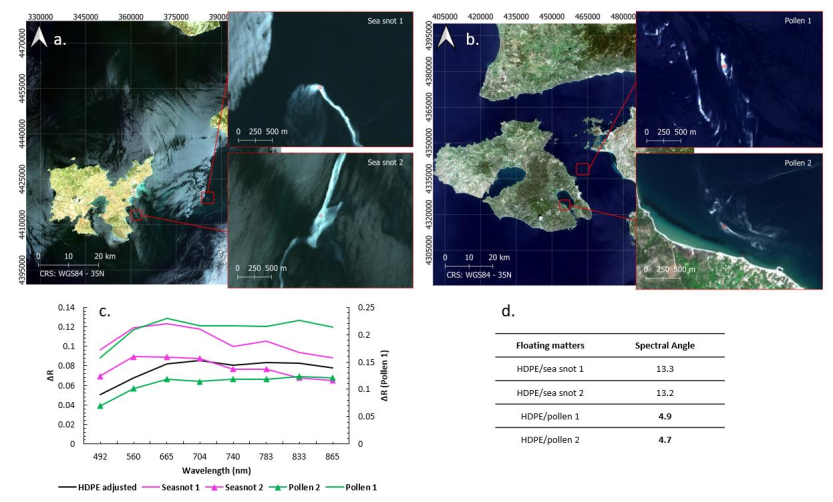 5 May 2023
20
Biofouling Effects
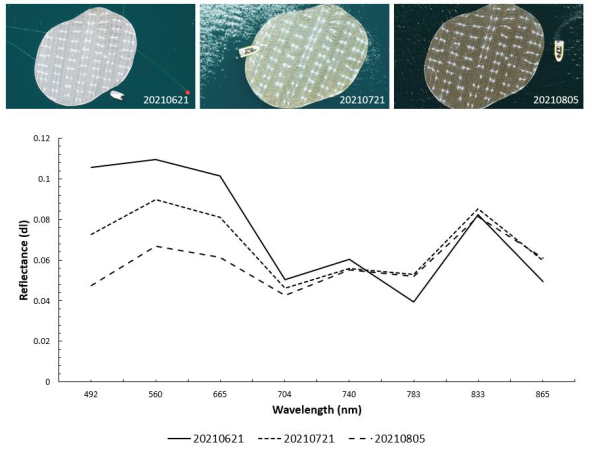 5 May 2023
21
Submersion Effects
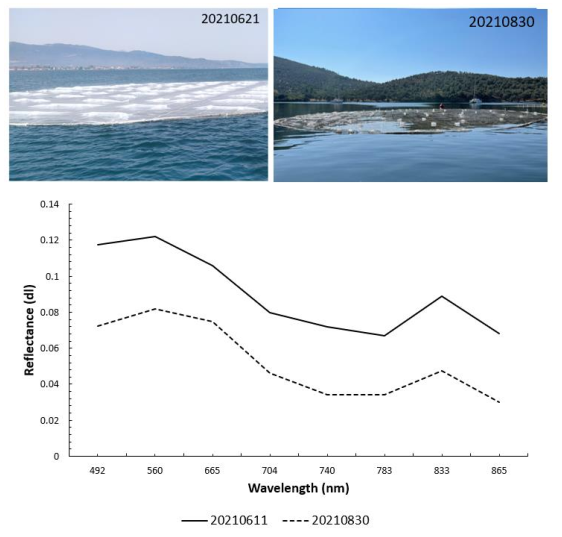 5 May 2023
22
FML detection
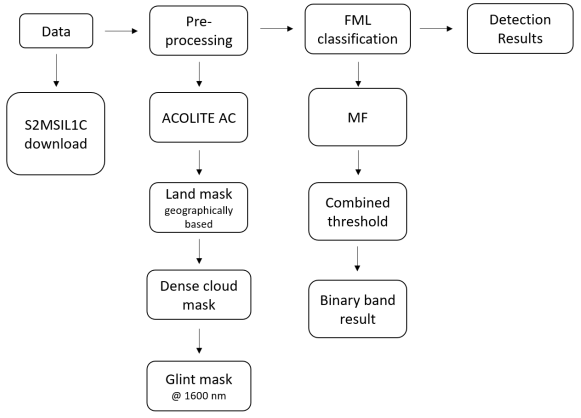 5 May 2023
23
FML detection
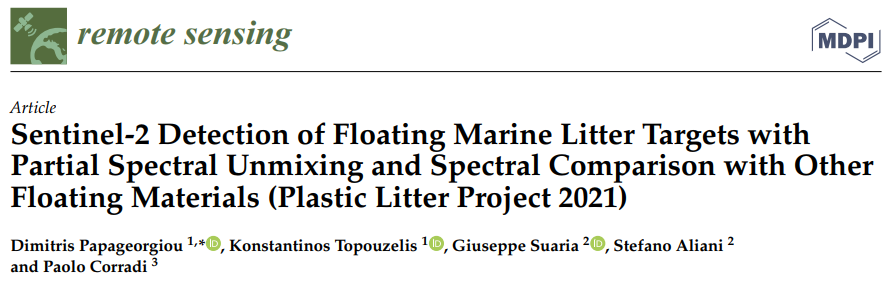 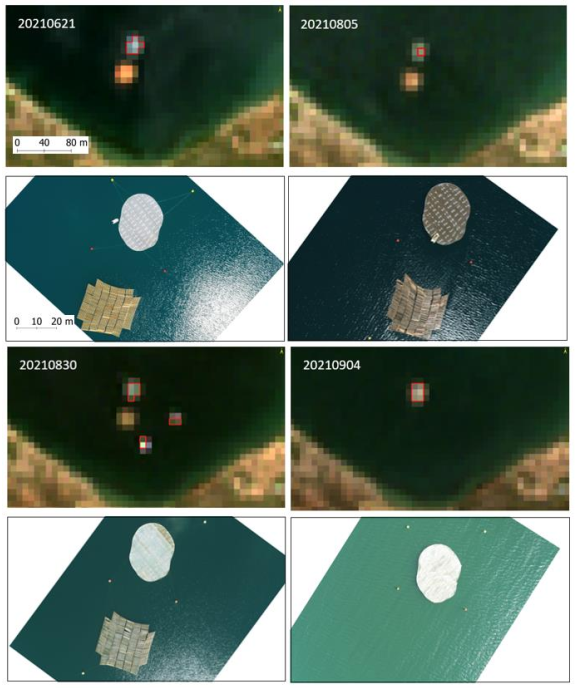 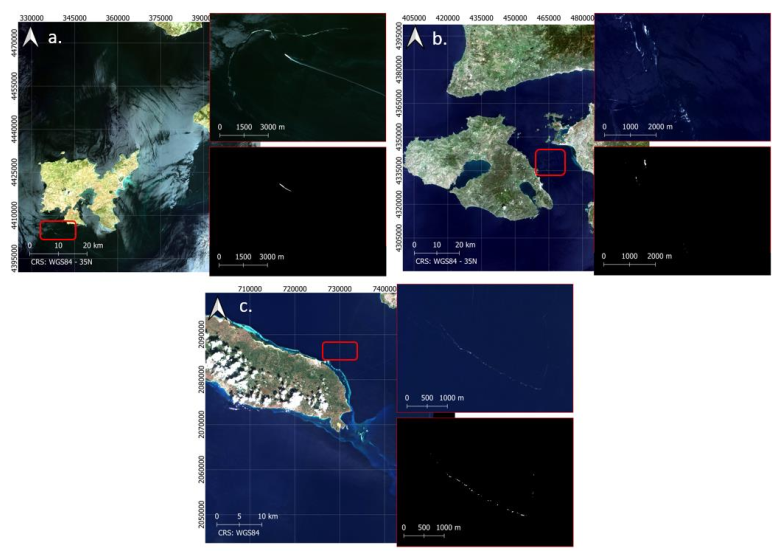 5 May 2023
24
PLP 2022
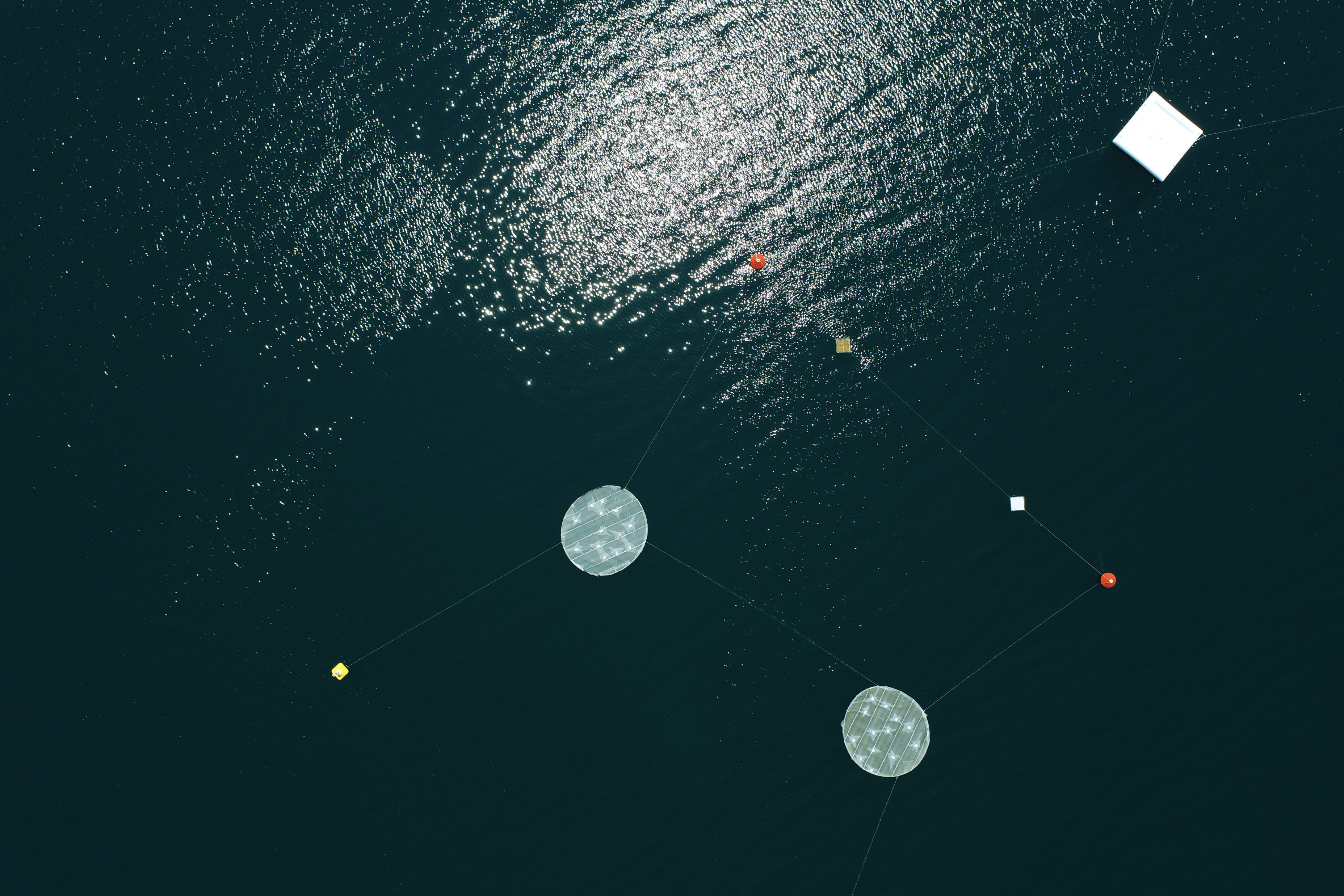 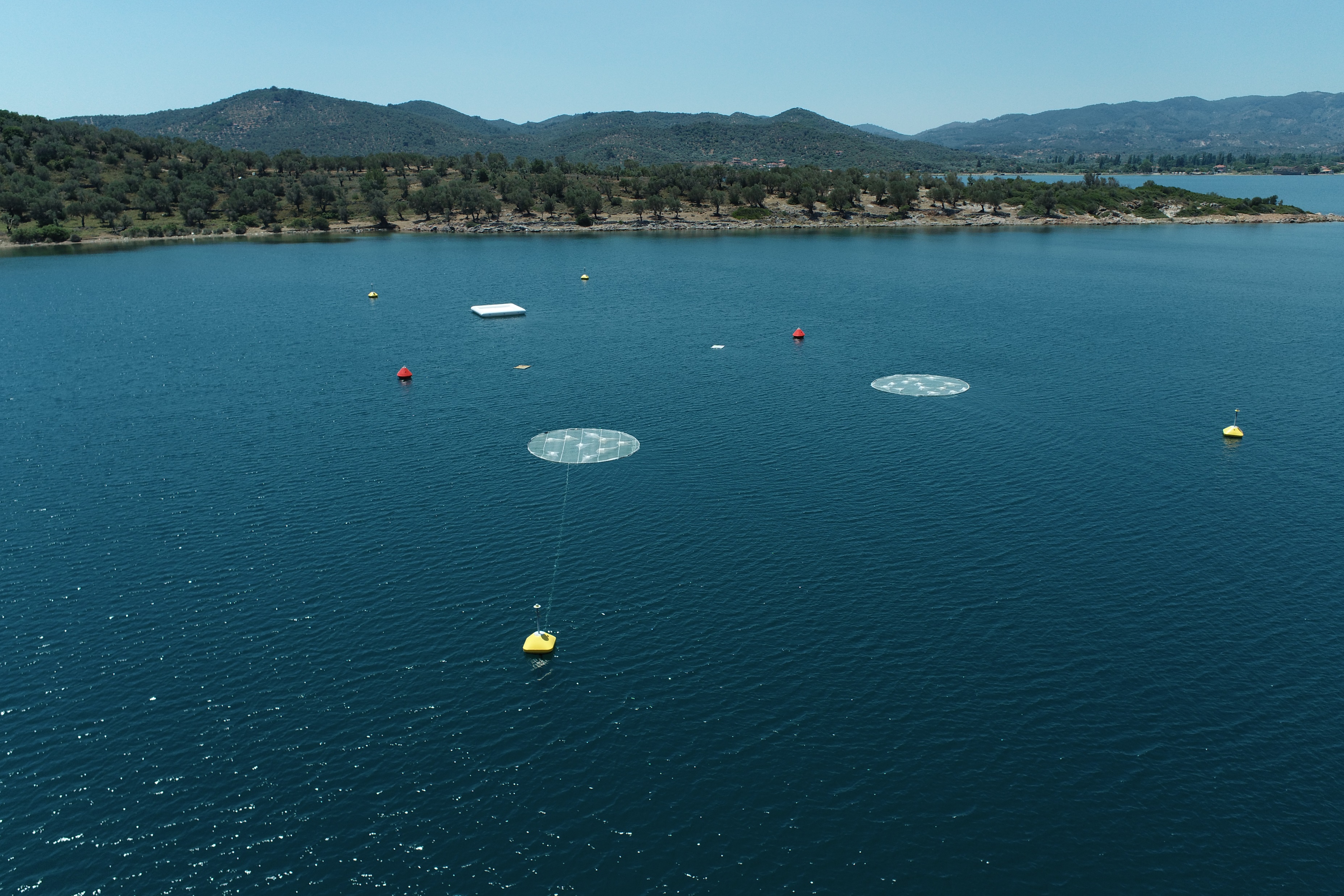 5 May 2023
25
Discussion
Factors affecting detection capacity: plastic debris abundance fractions/percentage coverage of pixel, sunglint, bottom reflectance, band signal to noise ratios, high aerosol concentrations, exhaust fumes and plumes, cloud edges and shadows, wakes, vessels.
Floating materials such as pollen and sea snot, as well as wakes, foam and vessels have spectral features comparable to those of FML, with spectral angles between the different spectra that show significant similarities.
Biofouling affects the spectral response of FML concentrations mainly in terms of signal intensity and shape in the RGB part of the spectrum. 
A submersion of the target in the scale of 20 to 30 cm below the water surface results in 30–40% of signal decay throughout the visible range of the MSI’s sensor, with greater impact on NIR bands.
General Remark: FML detection and characterization using open-access satellites is extremely difficult in an operational context.
5 May 2023
26
Dimitris Papageorgiou
d.papageorgiou@aegean.gr